Chapter 2
Quadratic and Other Special Functions 
2.1 Quadratic Equations
1
Objectives :
To solve quadratic equations with factoring methods
To solve quadratic equations with the quadratic formula
2
Quadratic Equations :
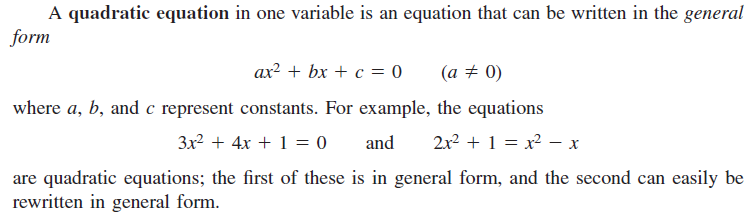 3
Factoring Methods :
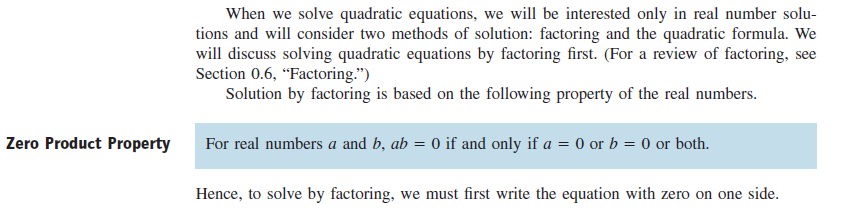 4
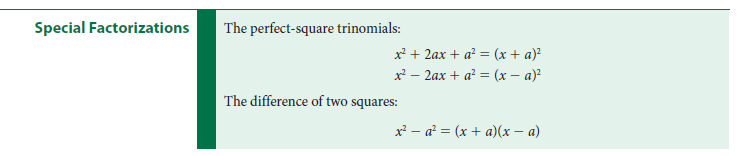 5
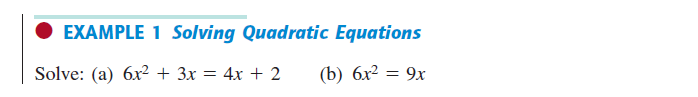 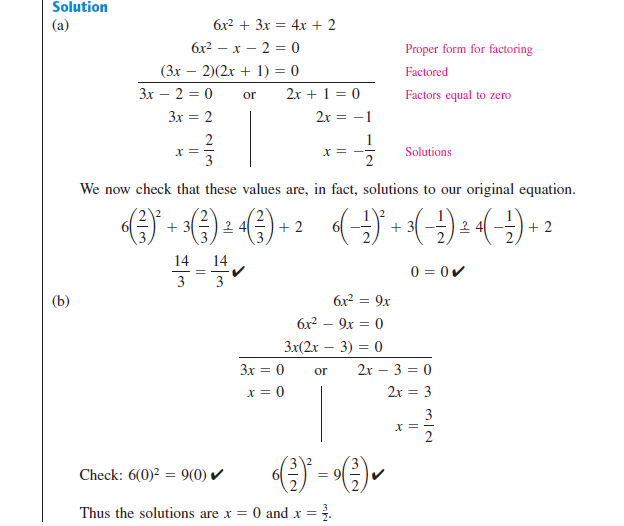 6
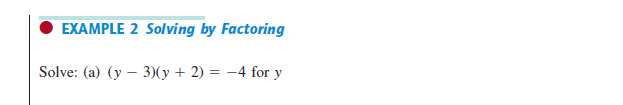 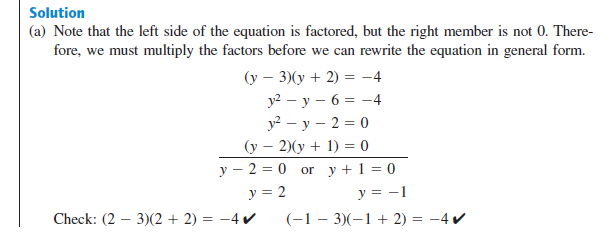 7
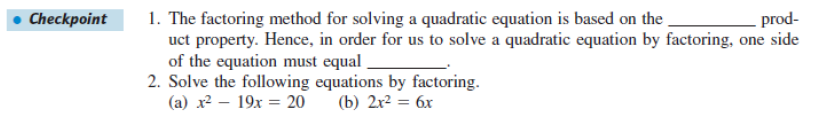 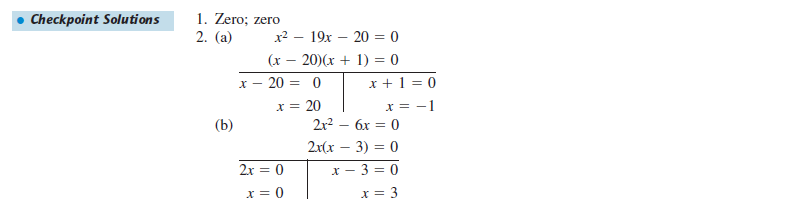 8
The Quadratic Formula :
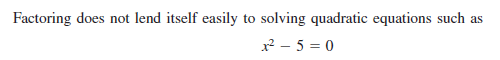 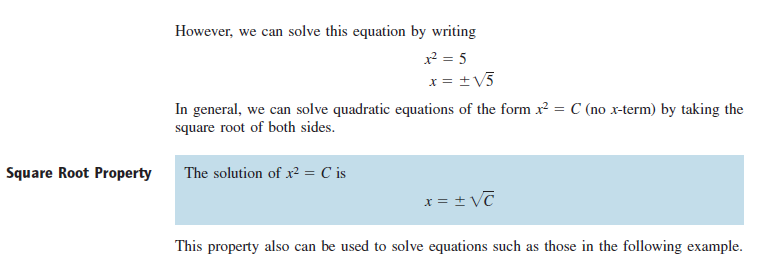 9
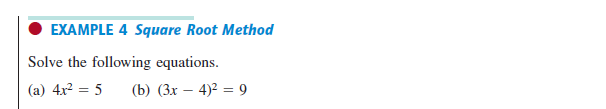 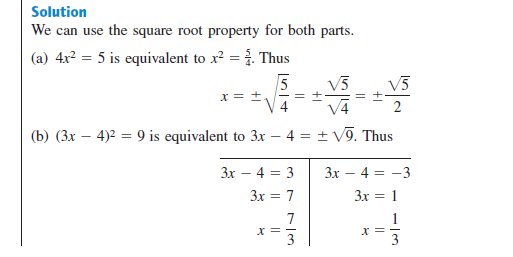 10
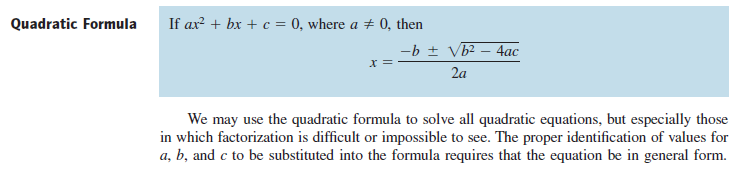 11
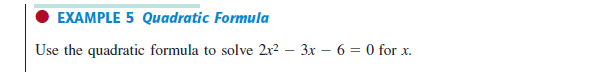 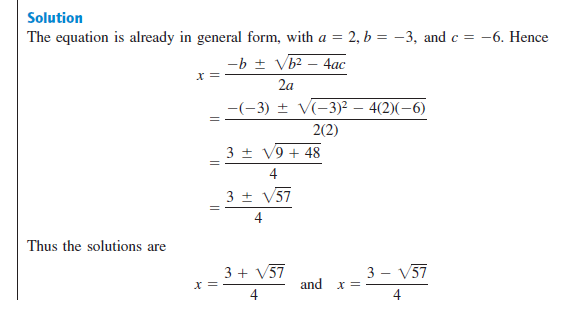 12
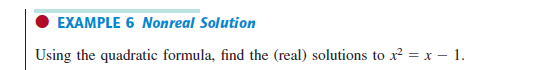 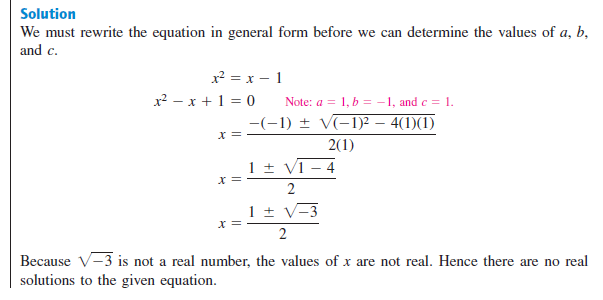 13
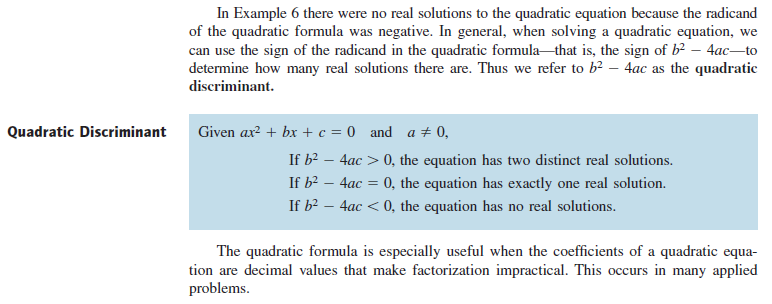 14
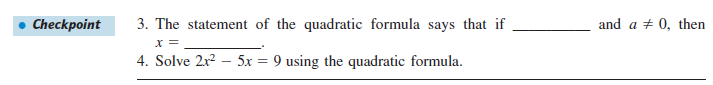 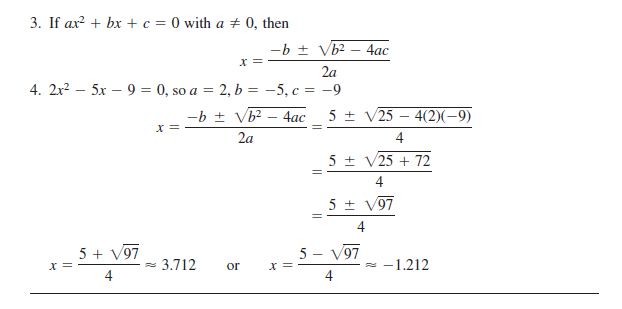 15